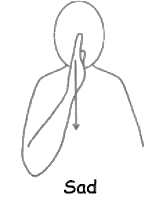 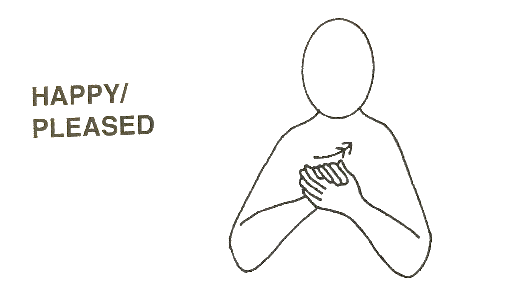 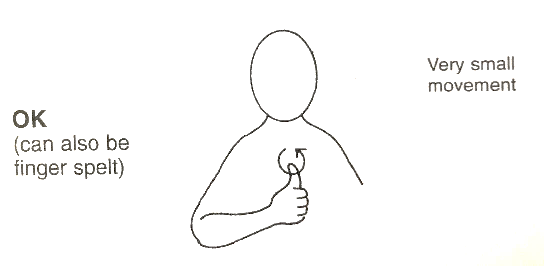 OK
Happy
Sad